Attività professionalizzanti del corso di laurea in Medicina e Chirurgia in Moodle
Marco PagliottaHumanitas Universitymarco.pagliotta@hunimed.eu
Ateneo privato che nasce nel 2014
Oltre 1000 studenti di cui oltre il 50% stranieri
Oltre 200 docenti “open faculty”
Dipartimento di Medicina 
Facoltà di Medicina e chirurgia, scienze Infermieristiche, Fisioterapia, MedTec, scuole di specializzazione medica e master
3 Ospedali (Rozzano, Castellanza, Bergamo) coinvolti con l’ateneo
Corso di medicina in lingua inglese
Cosa sono le attività professionalizzanti?
Attività di simulazione nel nostro simulation lab
Discussioni di un caso clinico
Attività in reparto
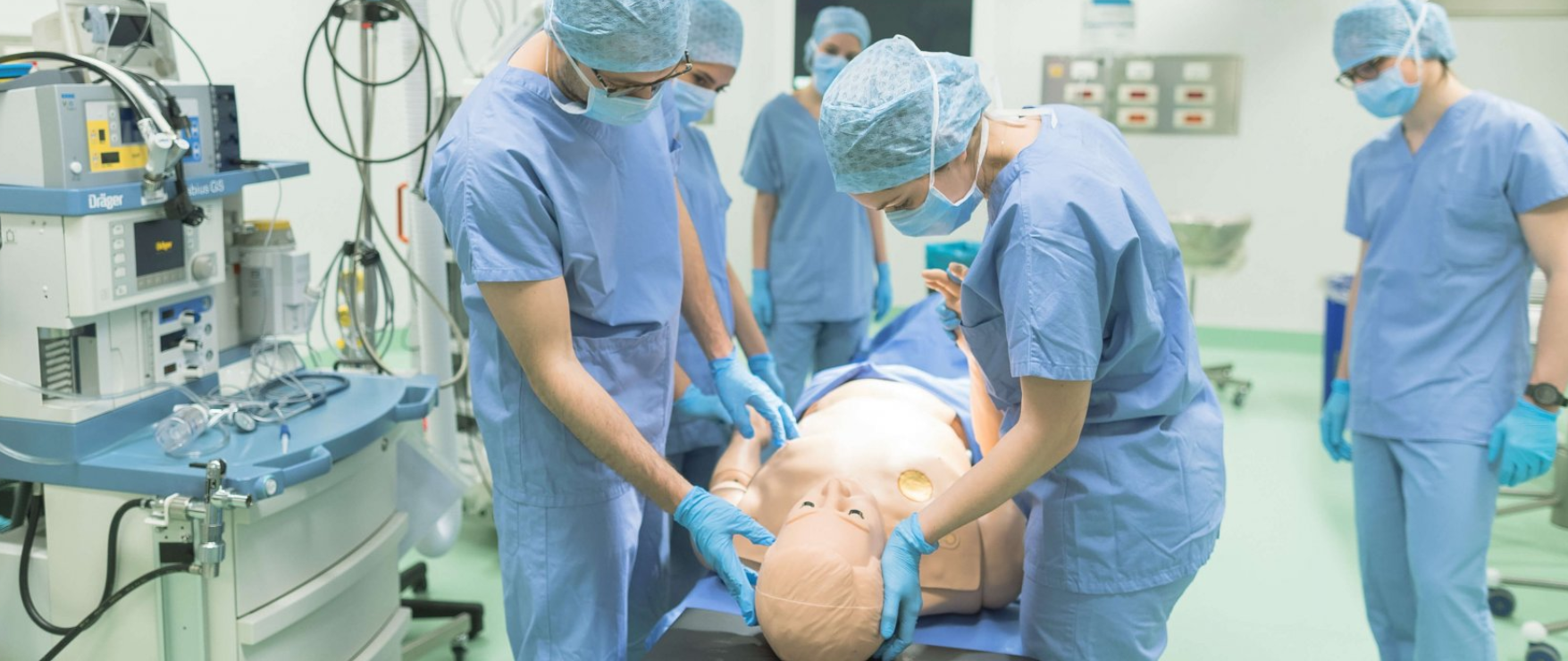 Chi sono coinvolti?
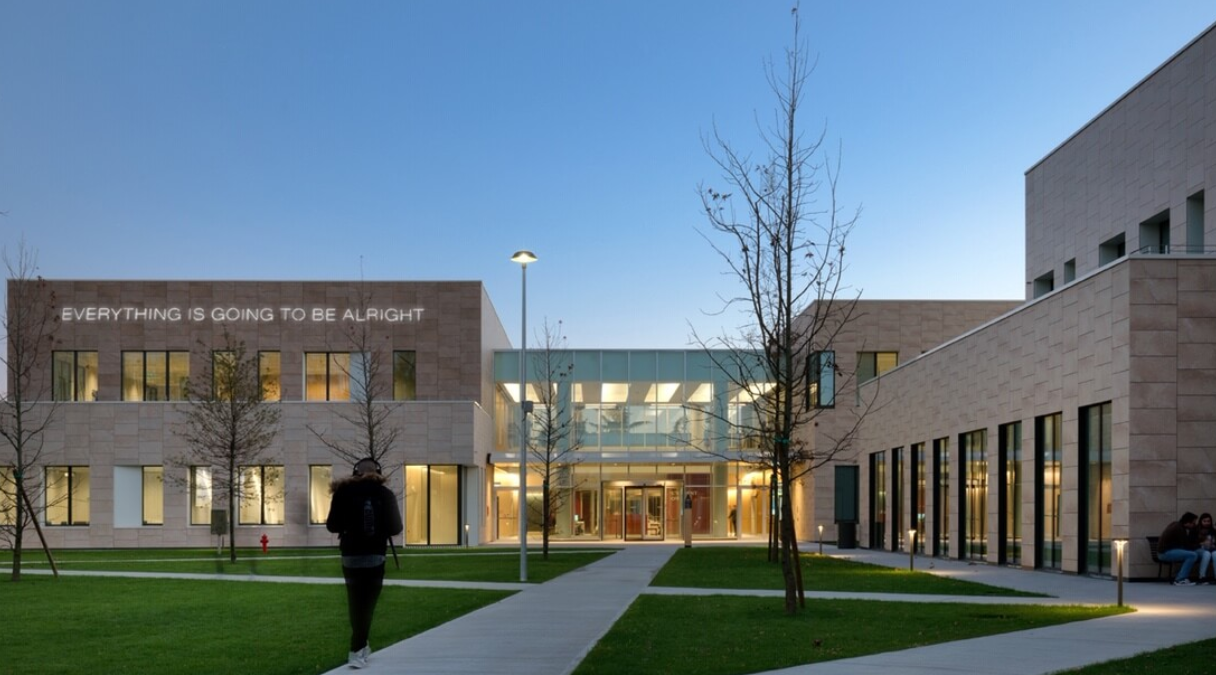 OME – Office of Medical Education
Tutor – Medici (110 ca.)
Student Office 
Studenti del III, IV e V anno di Medicina (350 student ca.)
“Io nacqui a debellar due mali estremi: la carta e i file Excel…”
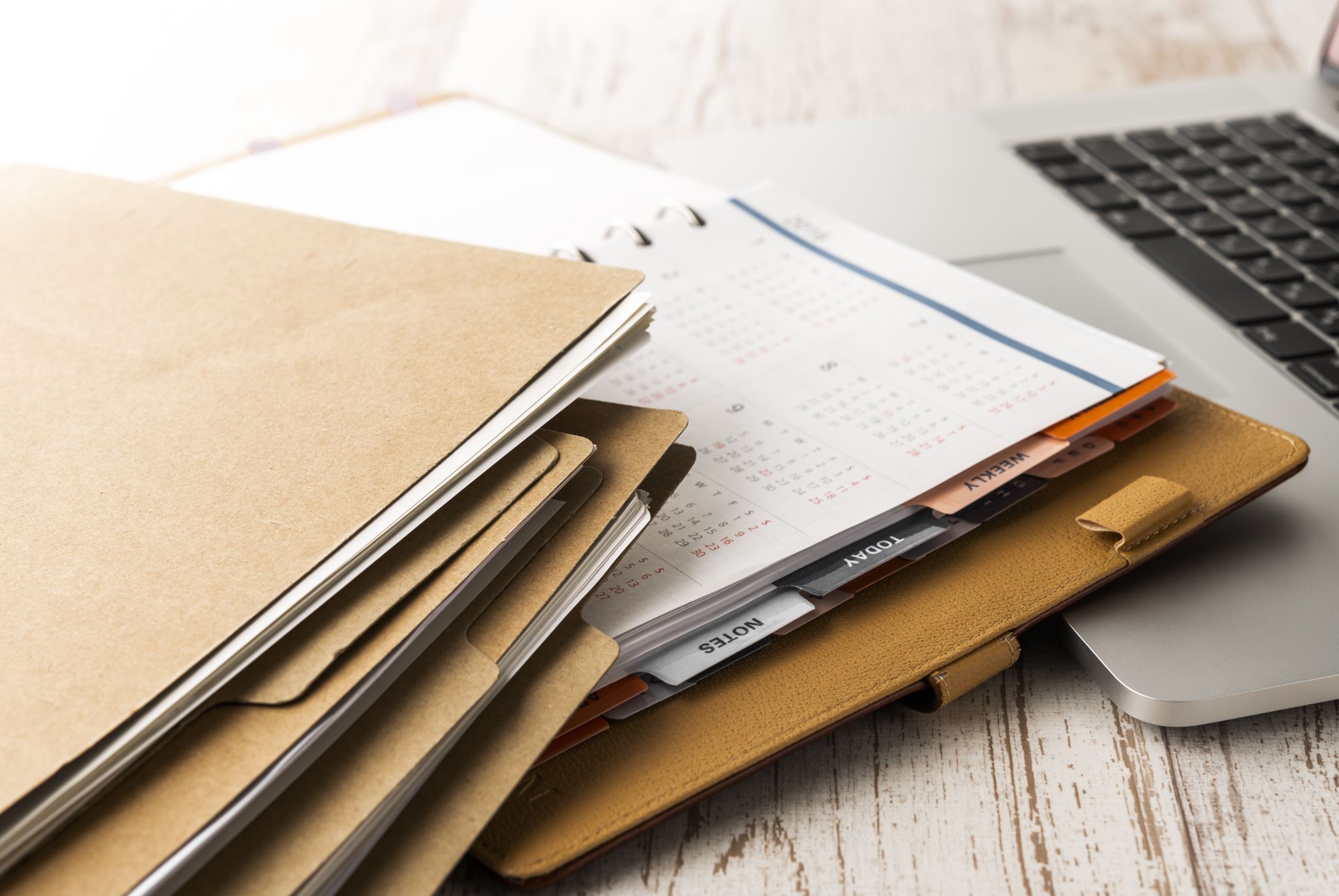 Schema delle valutazioni (1 di 3)
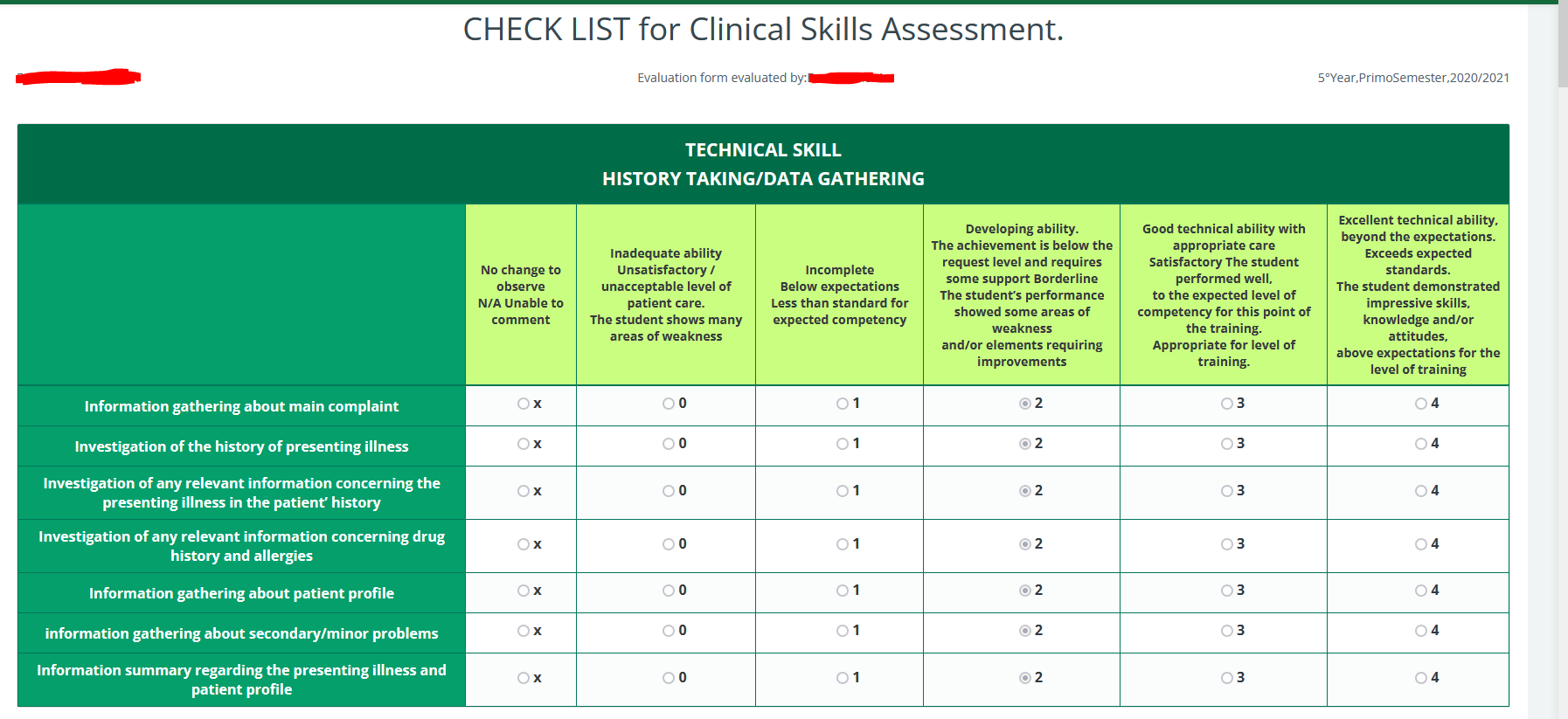 Scheda di valutazione
- Regola di storno item
- Storno di tutta la scheda
punteggio /max punteggio
Regole dell’assenza
Grade
6
Schema delle valutazioni (2 di 3)
Media dei grade  delle attività
7
Schema delle valutazioni (3 di 3)
Portfolio
Final Vote
Voto
Esame OSCE
Semester Final Vote
Global Vote Coming soon….
8
Richieste
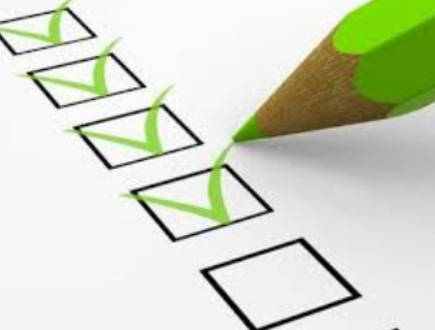 Valutazione Complessa
Presenze
Caricare compiti
Facile da usare per i tutor / Medici
Flessibile
Moodle – Built in
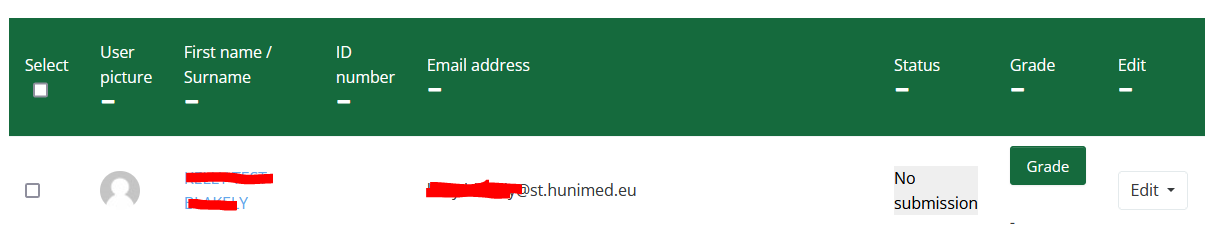 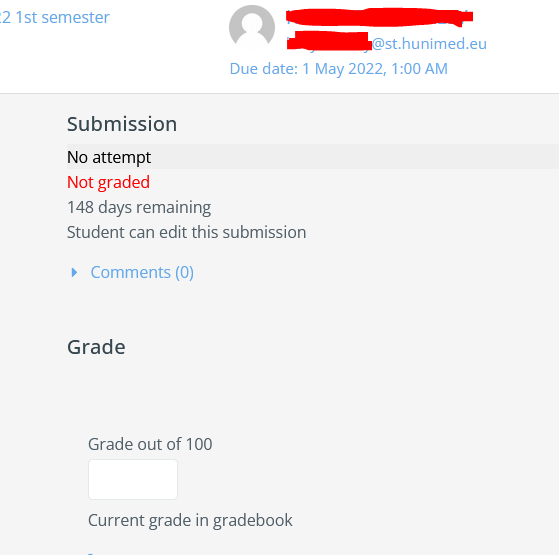 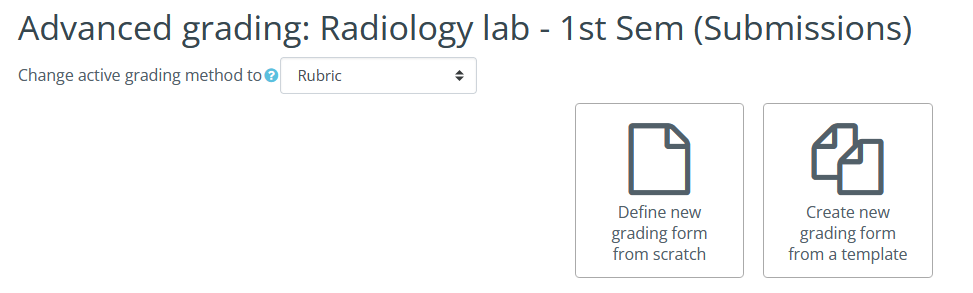 Moodle – Portfolio delle attività
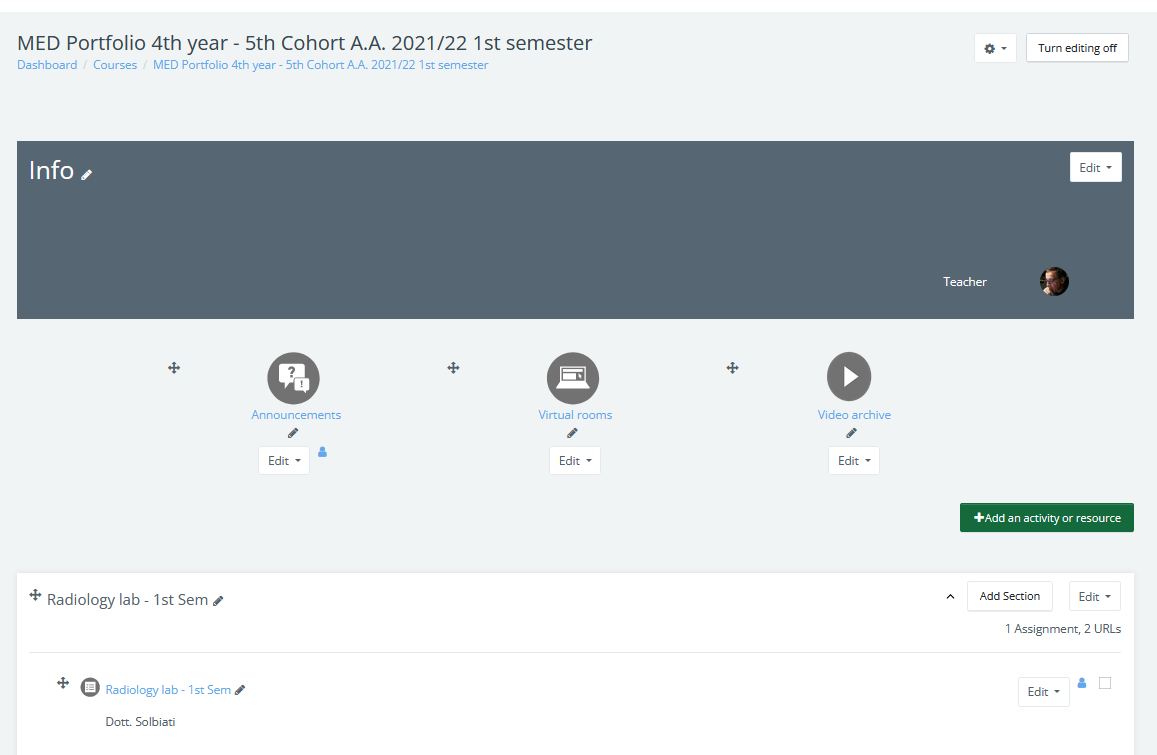 6 portfoli per anno
3 portfoli per semestre
30 attività per portfolio
Moodle – Attività “Compito”
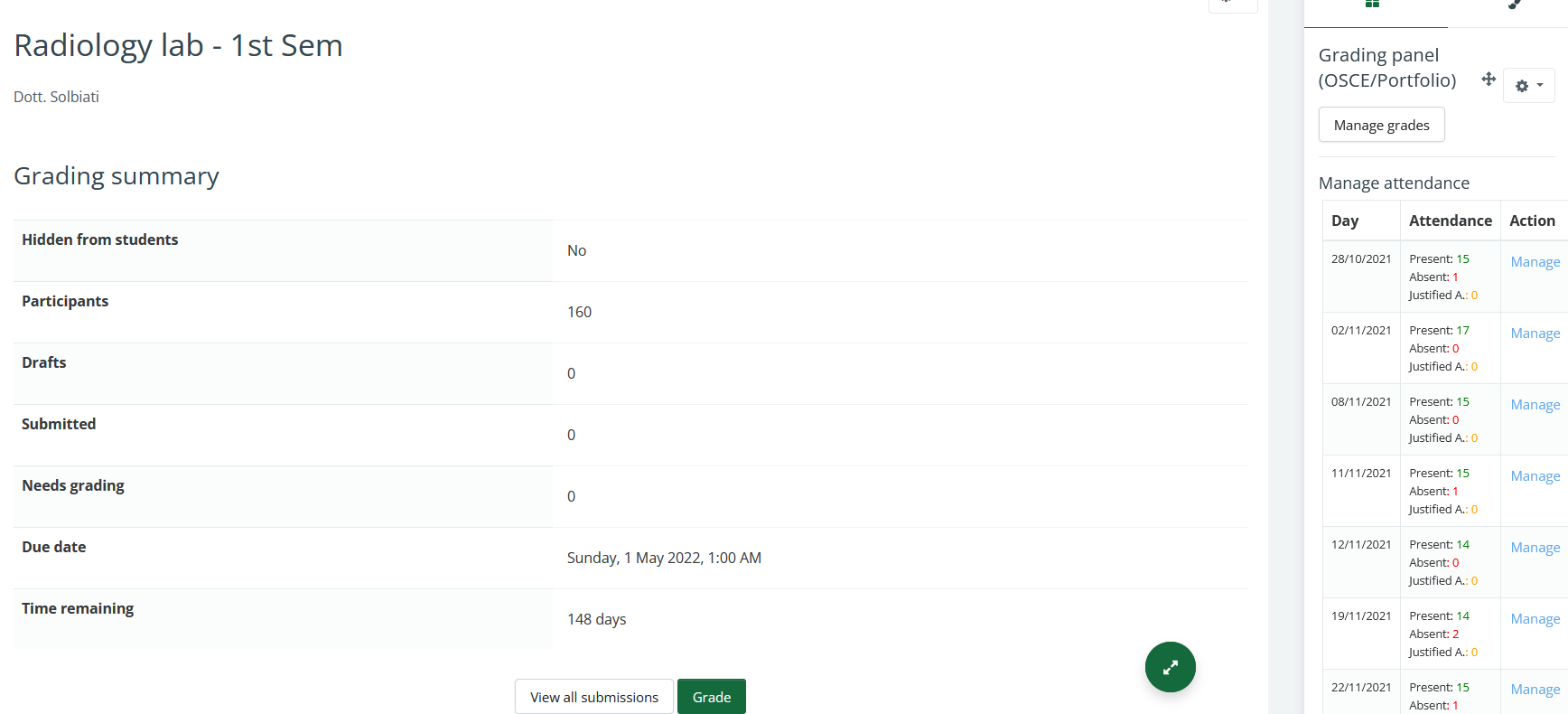 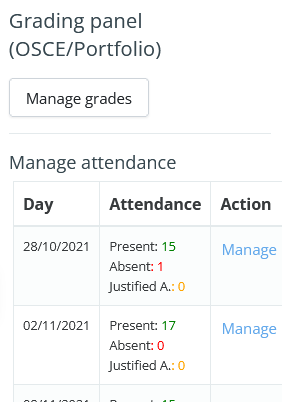 Pannello Presenze
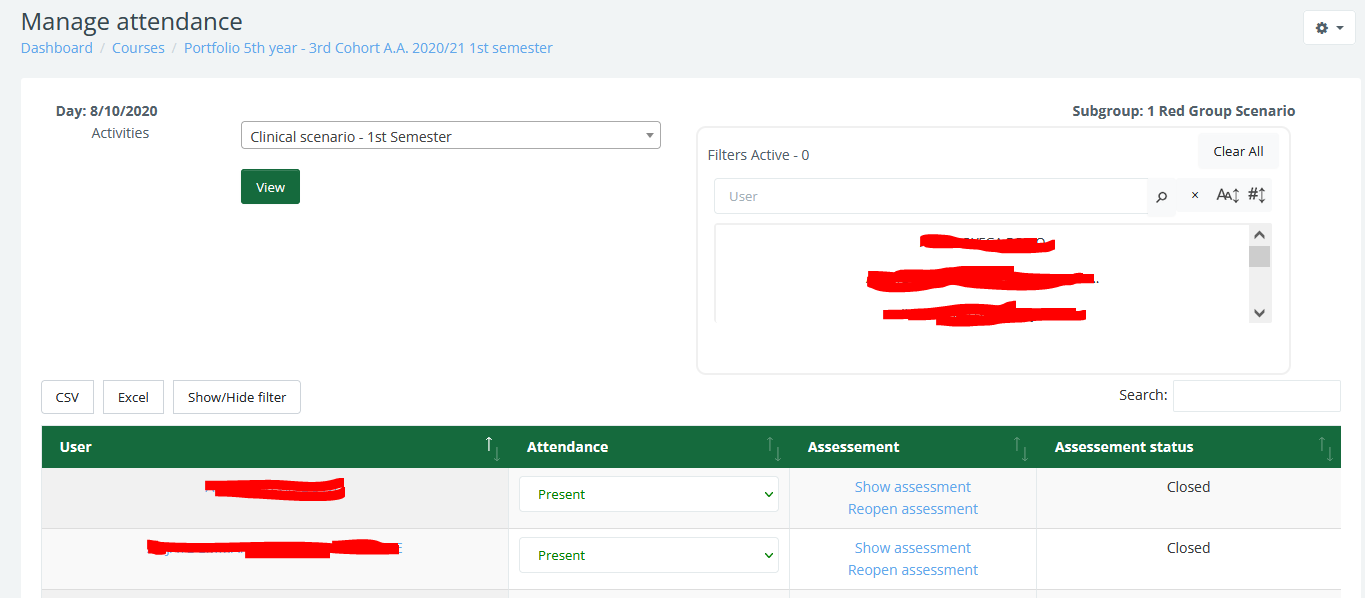 Pannello Valutazioni (1 di 2)
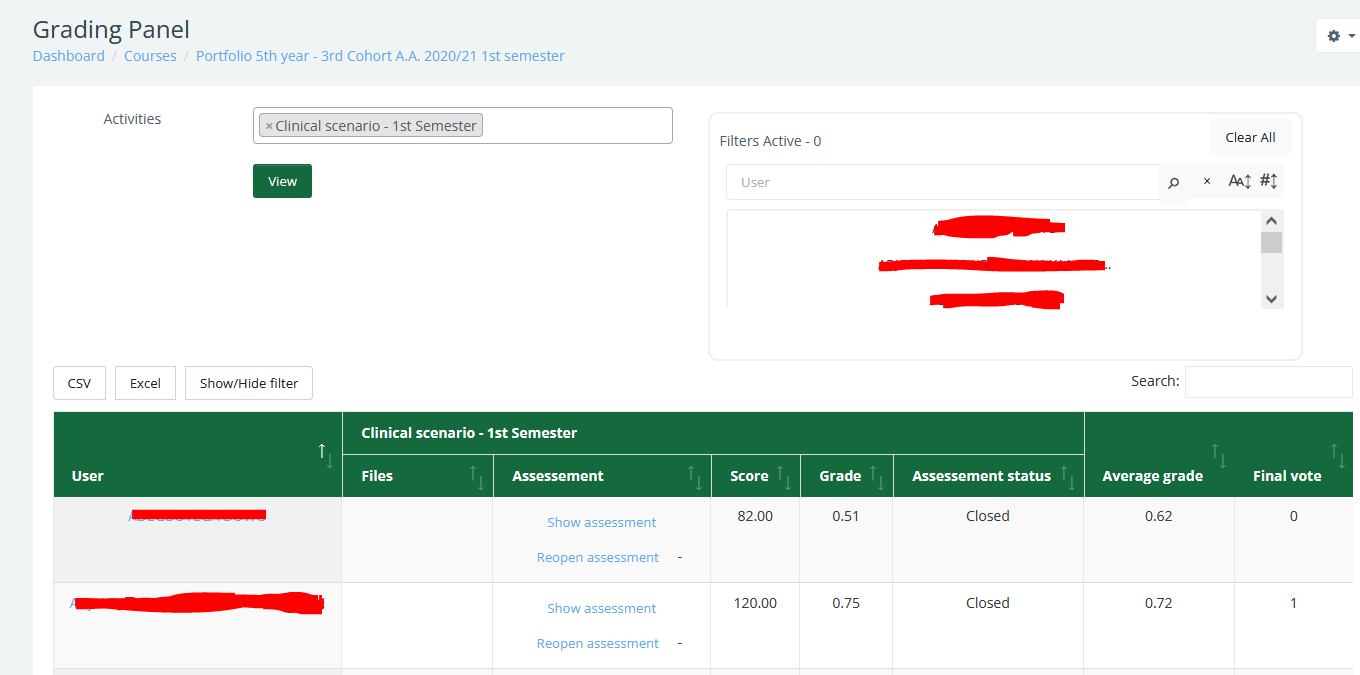 Pannello Valutazioni (2 di 2)
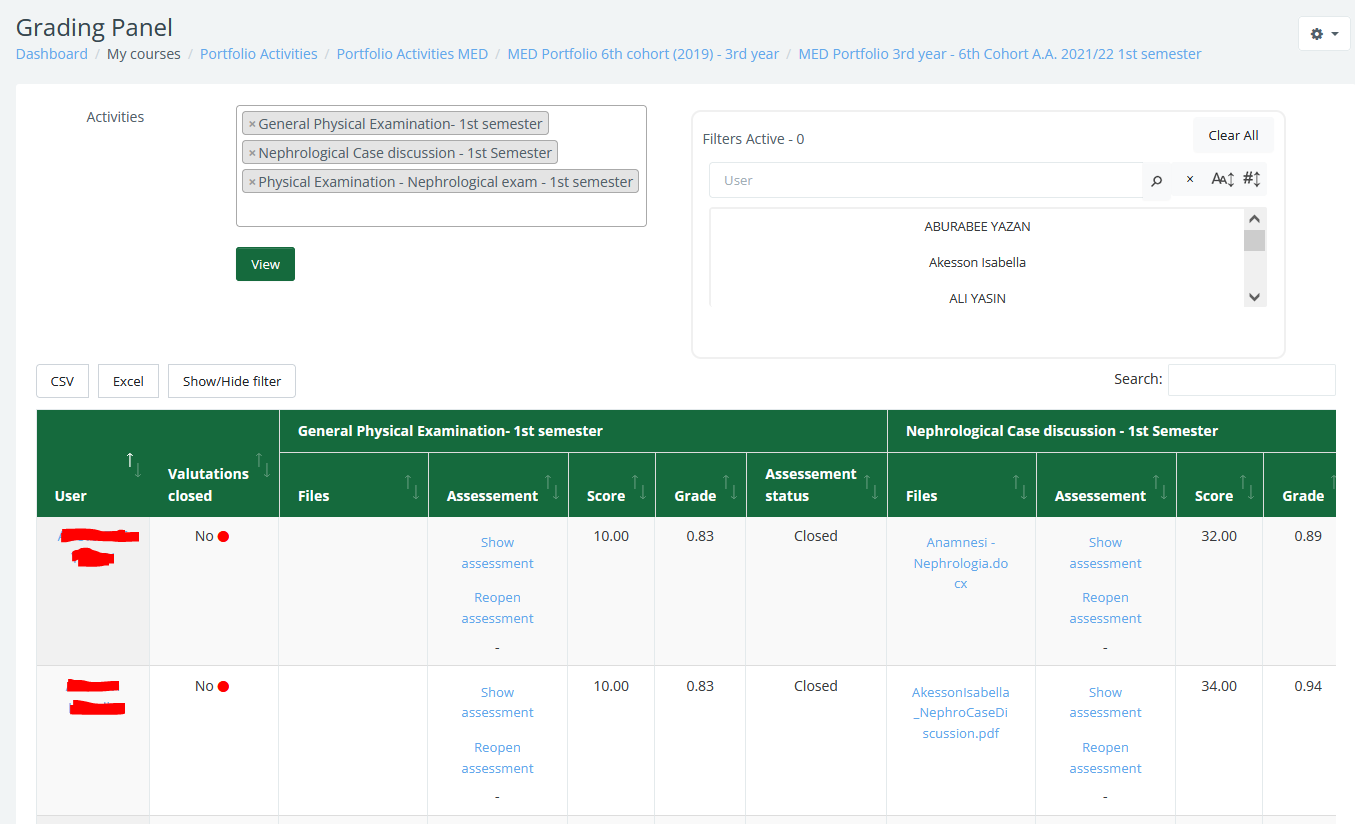 Scheda di valutazione (1 di 3)
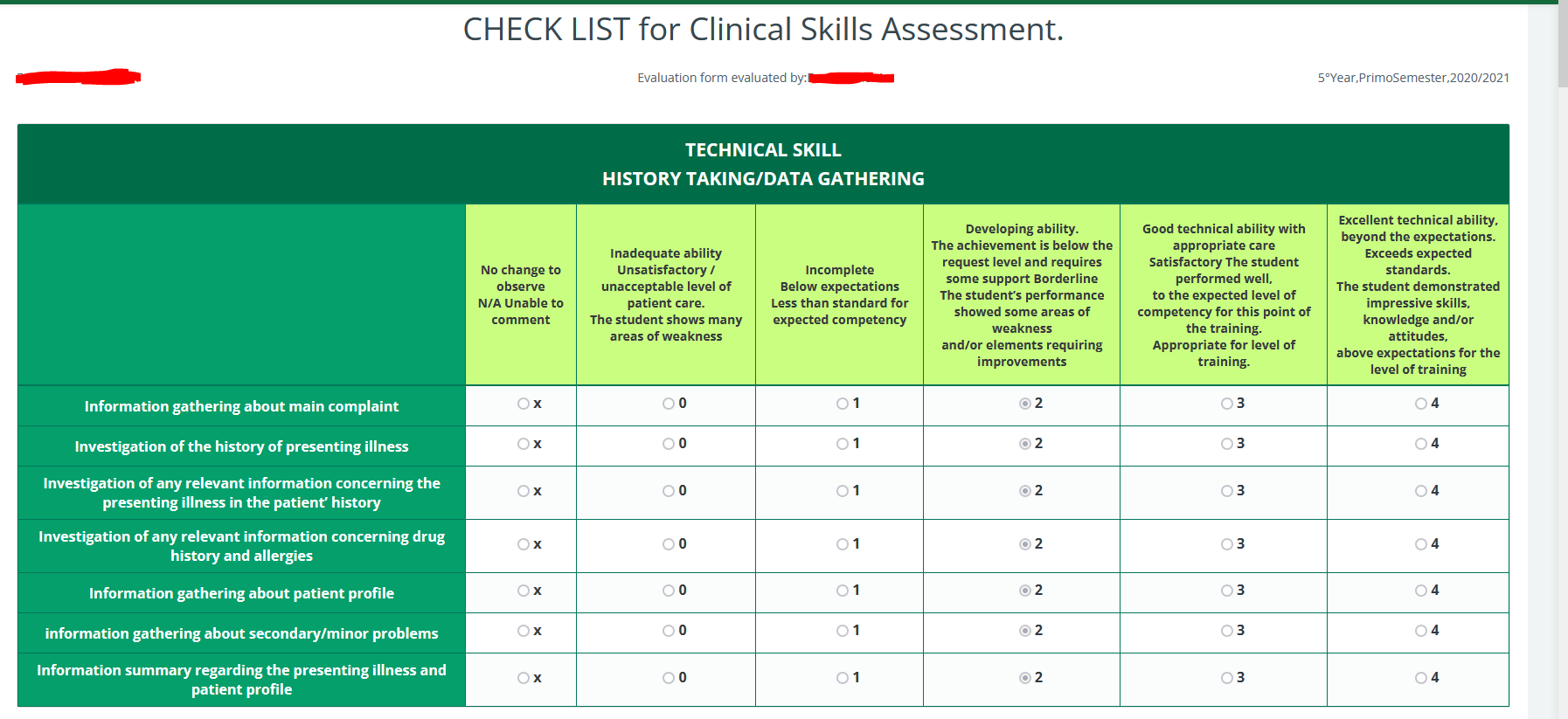 Scheda di valutazione (2 di 3)
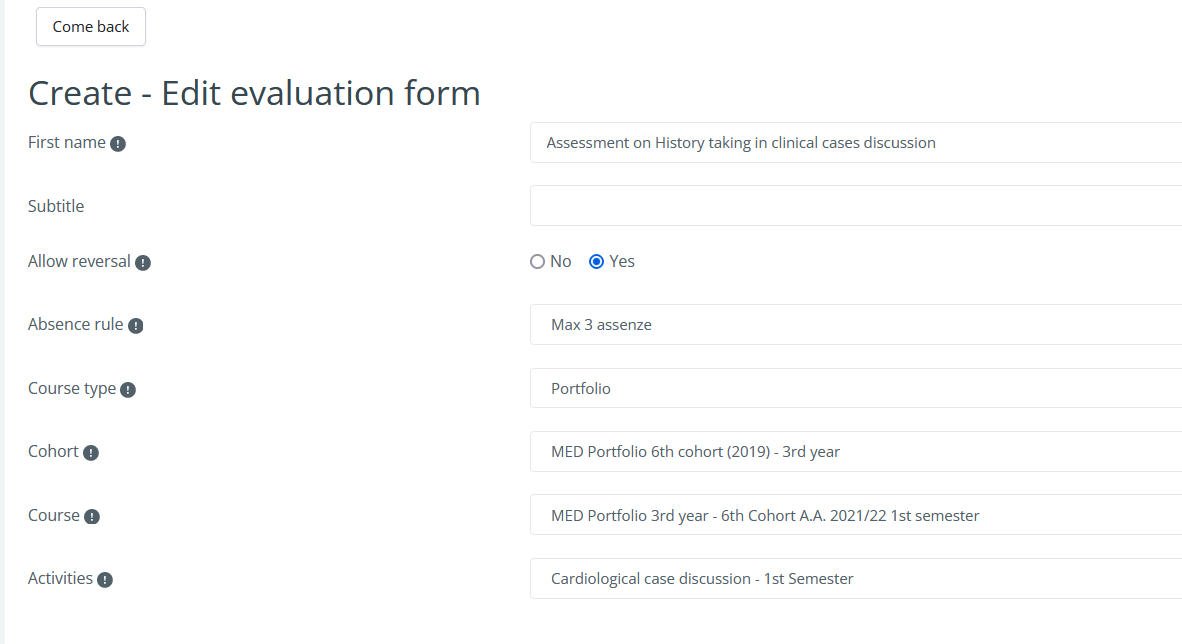 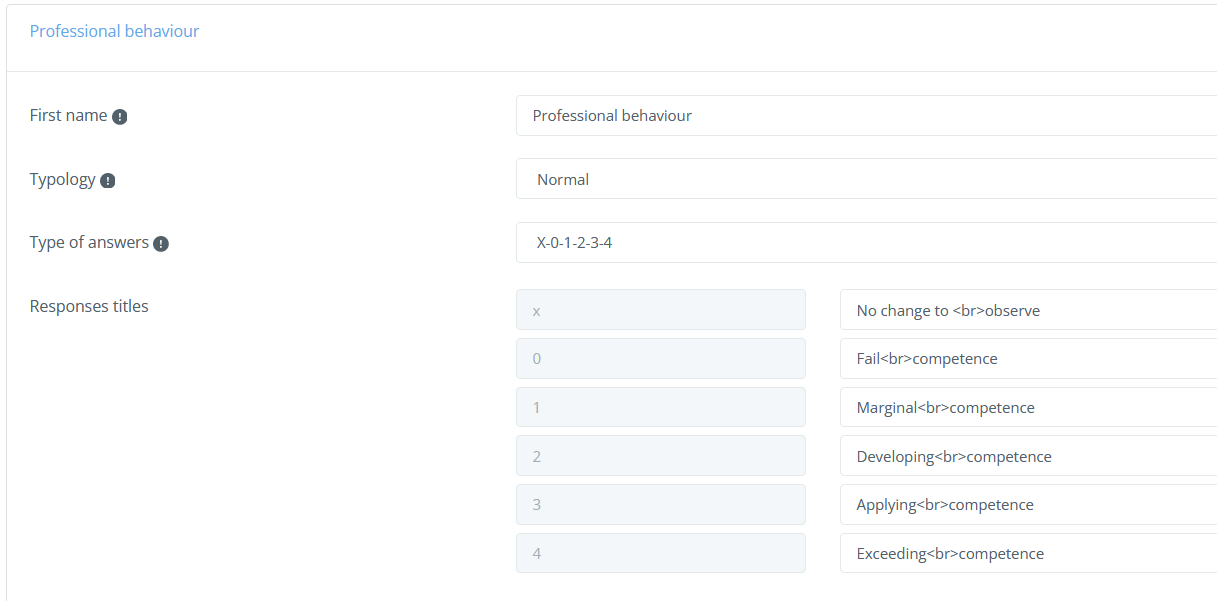 Scheda di valutazione (3 di 3)
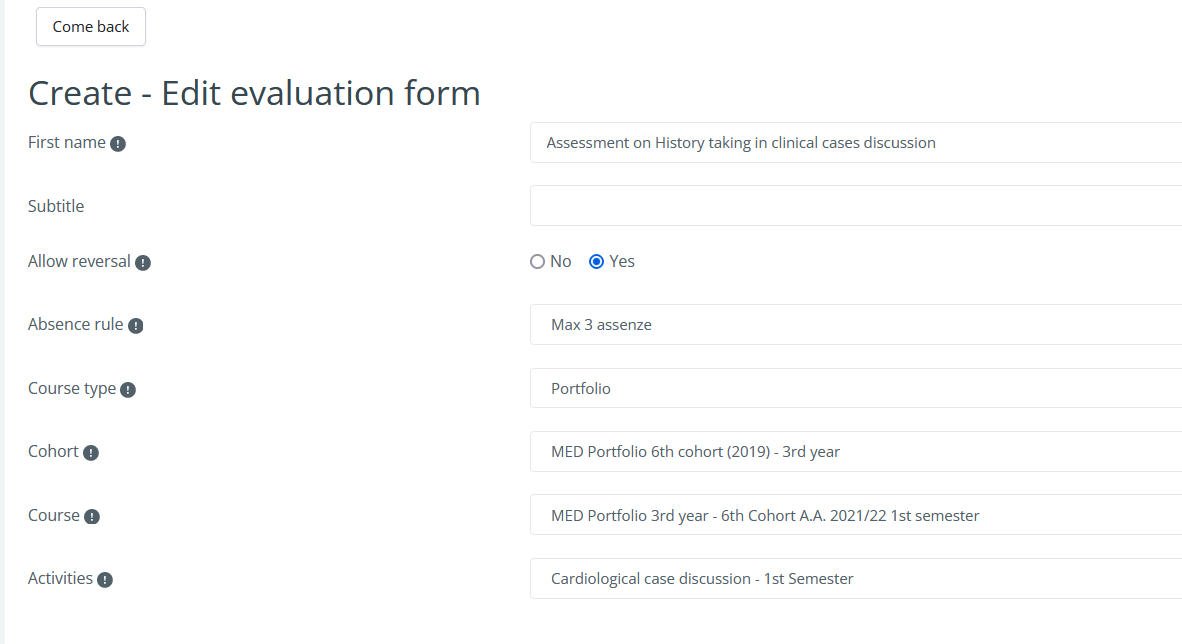 Pannello Segreteria – Processo
Creazione regole d’assenza
Creazione delle schede di valutazione
Creazione regole di valutazione
Creazione attività assignment con studenti e tutor
Creazione gruppi di studenti
Assegnazione di una scheda di valutazione
Creazione giornate con studenti e tutor
19
Pannello Segreteria – Gestione valutazioni
Regole di assenza
Regole di valutazione
Scheda di valutazione
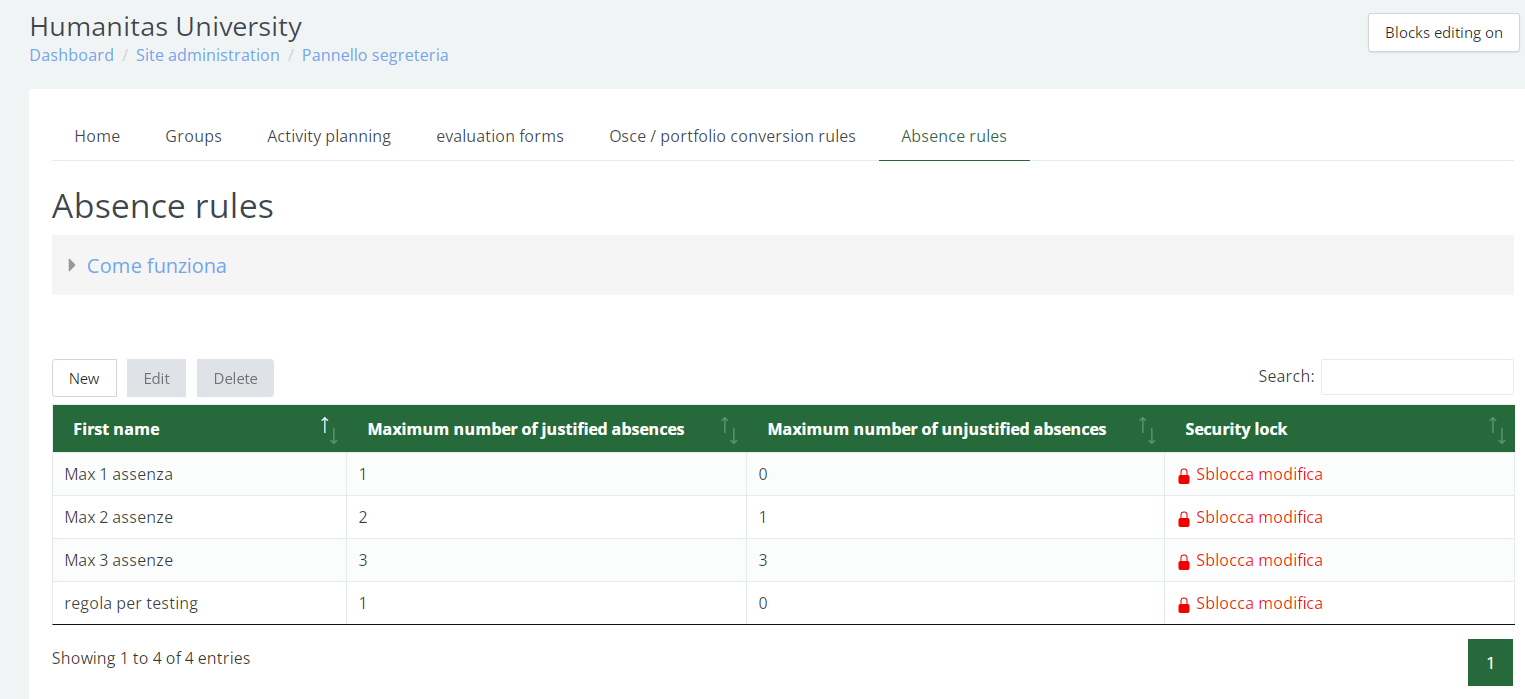 Pannello Segreteria – Gestione valutazioni
Regole di assenza
Regole di valutazione
Scheda di valutazione
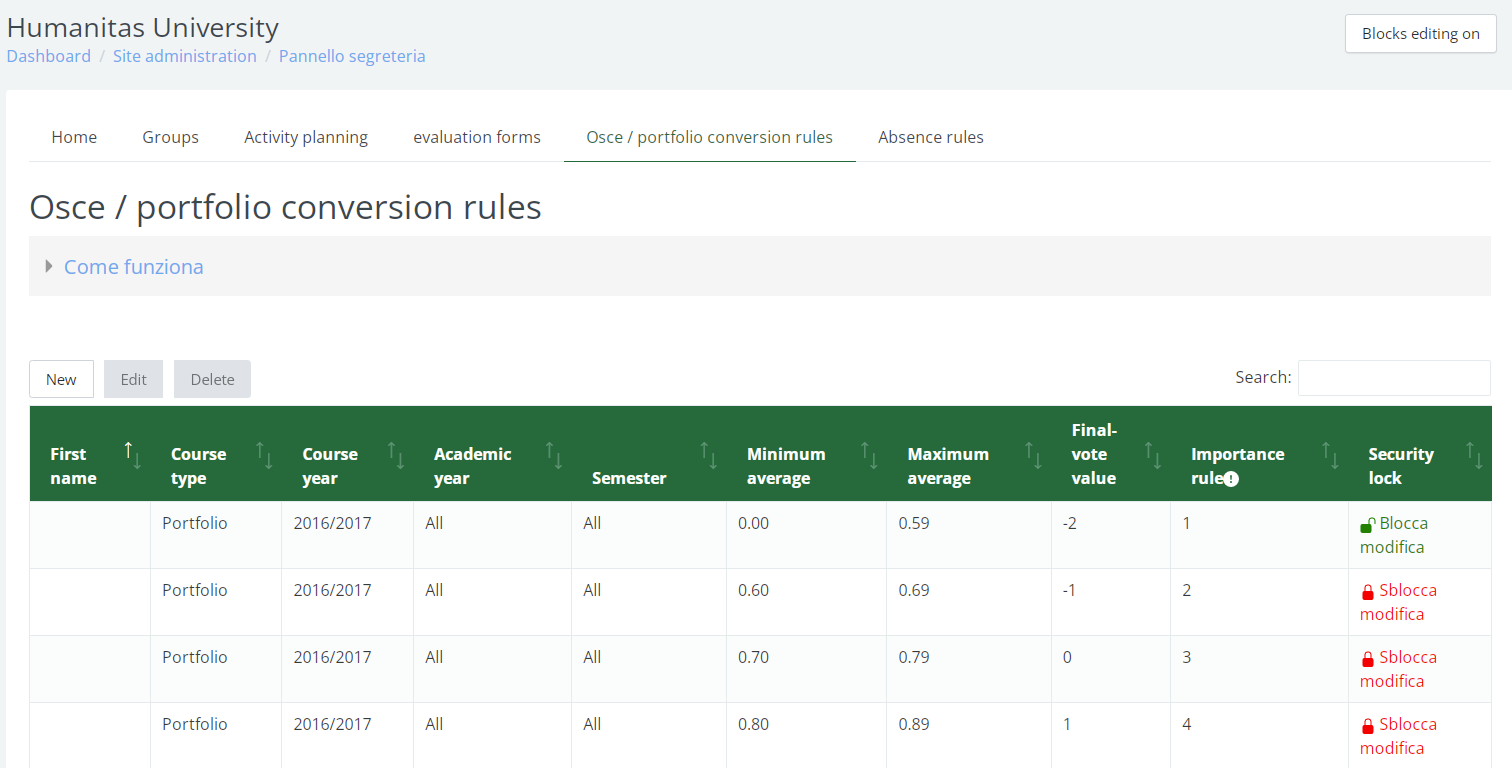 Pannello Segreteria – Gestione valutazioni
Regole di assenza
Regole di valutazione
Scheda di valutazione
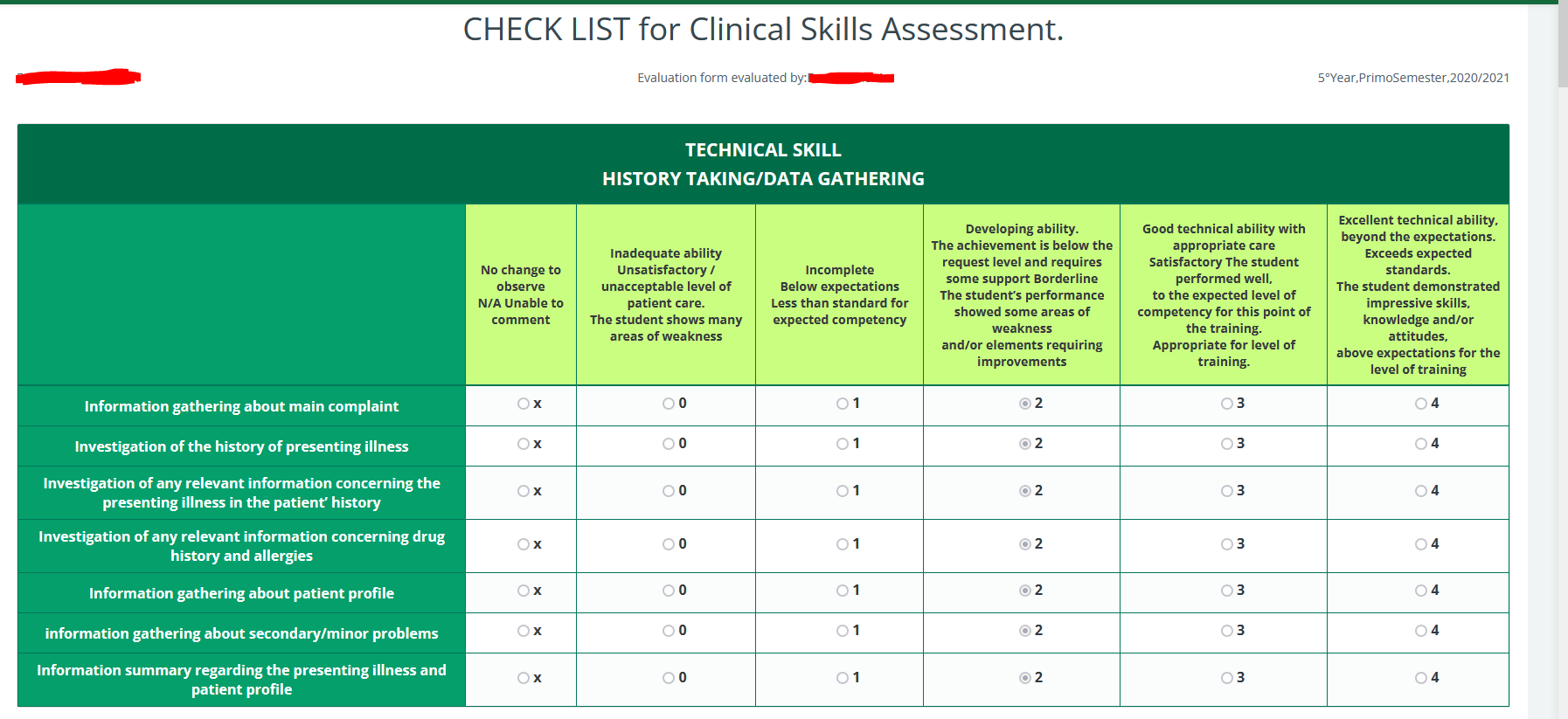 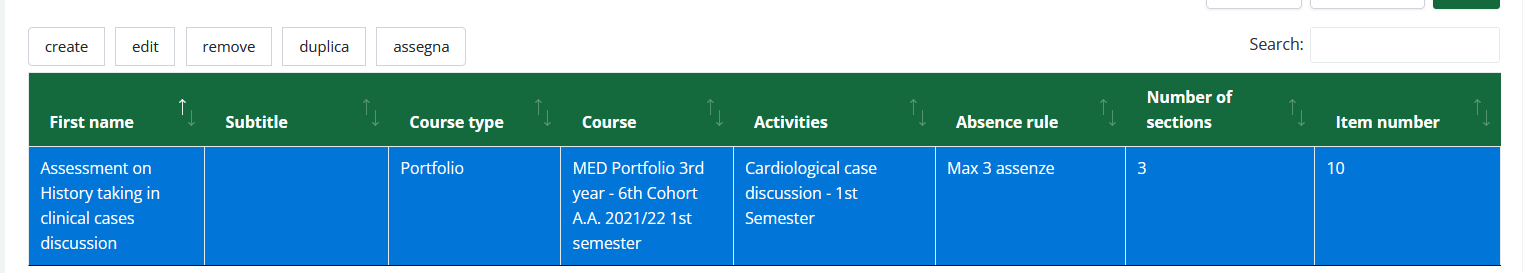 Pannello Segreteria - Gruppi
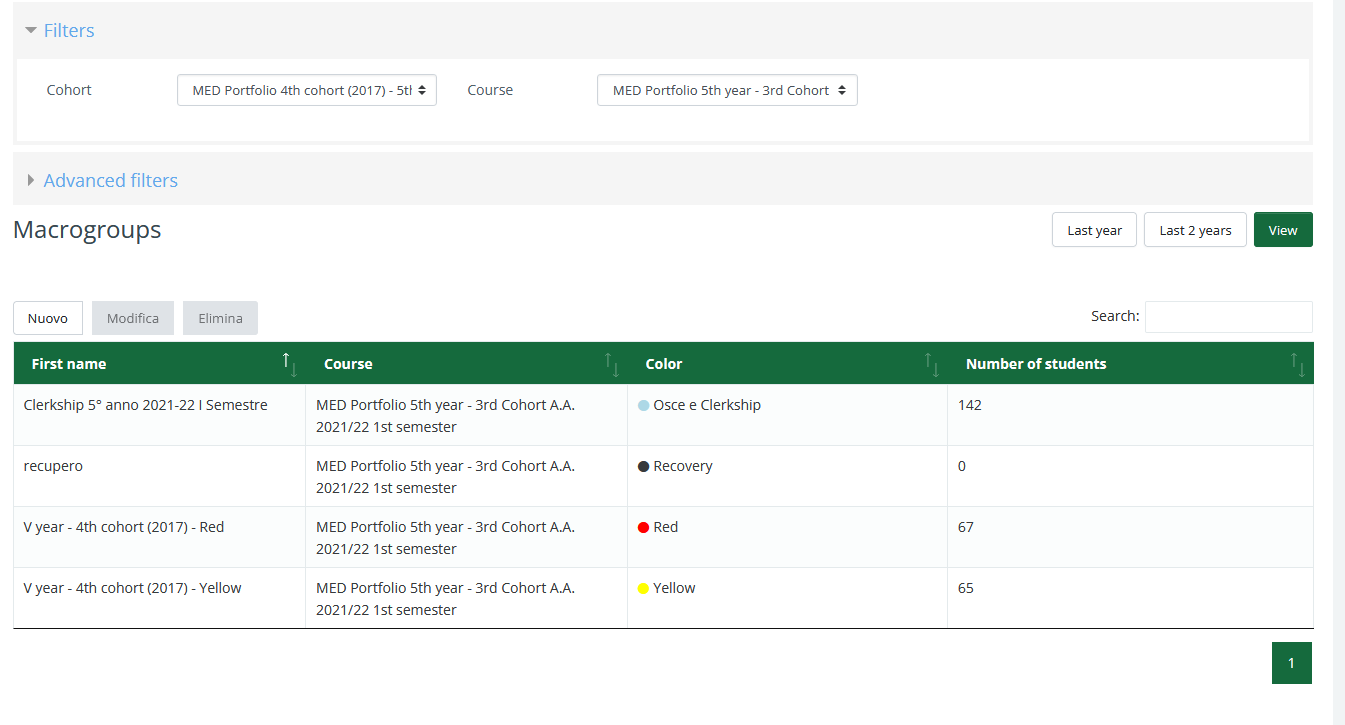 Pannello Segreteria – Pianificazione attività
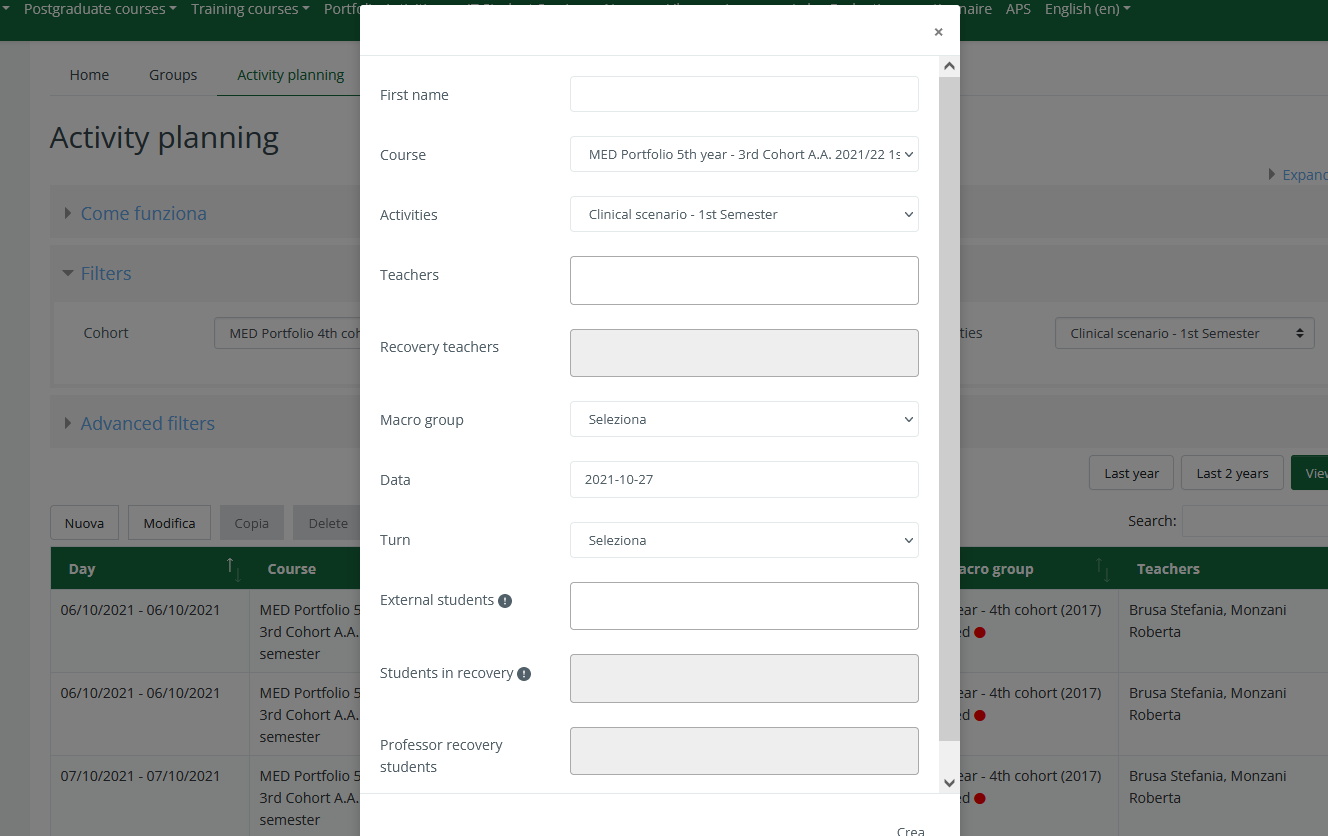 Pannello Segreteria - Home
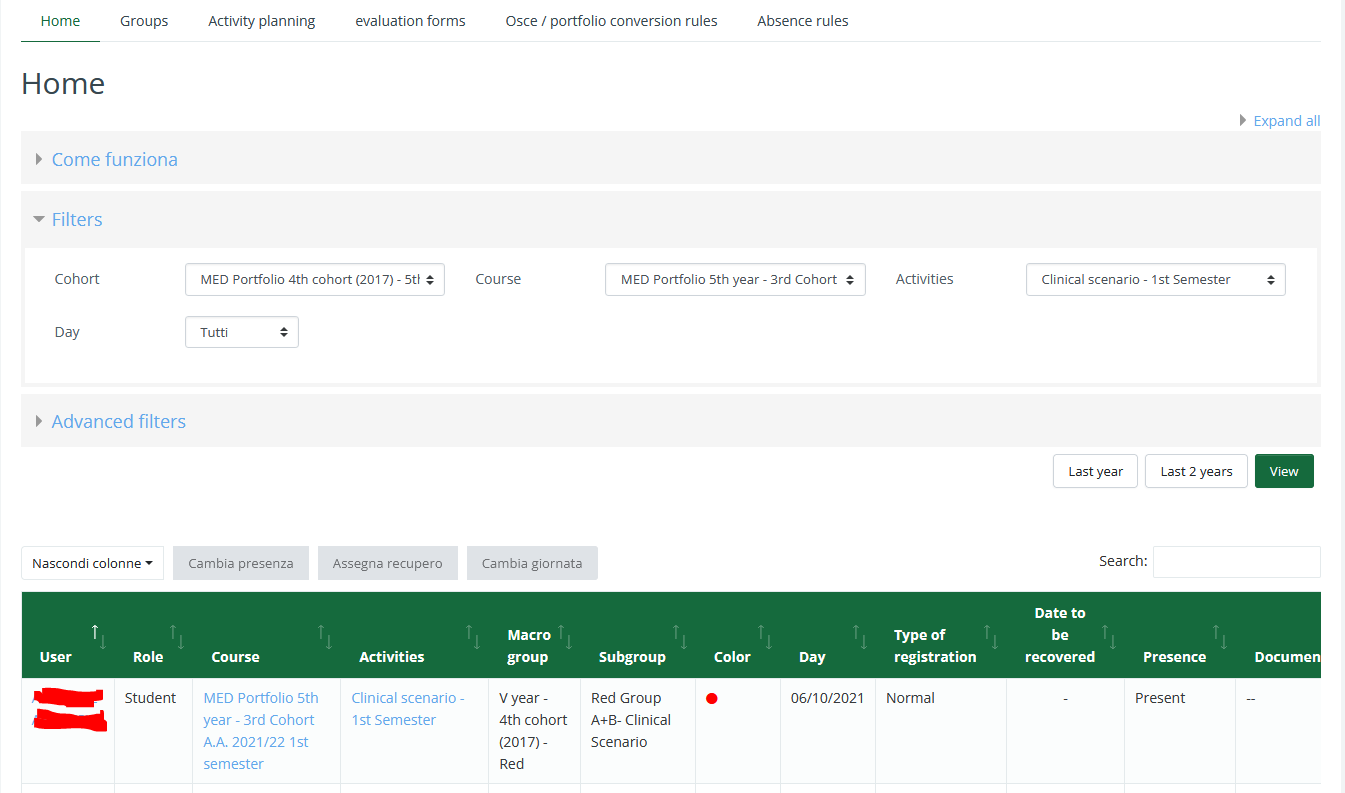 Gestione delle giustifiche
Controlli di fine semestre
Report OverAll (1 di 2)
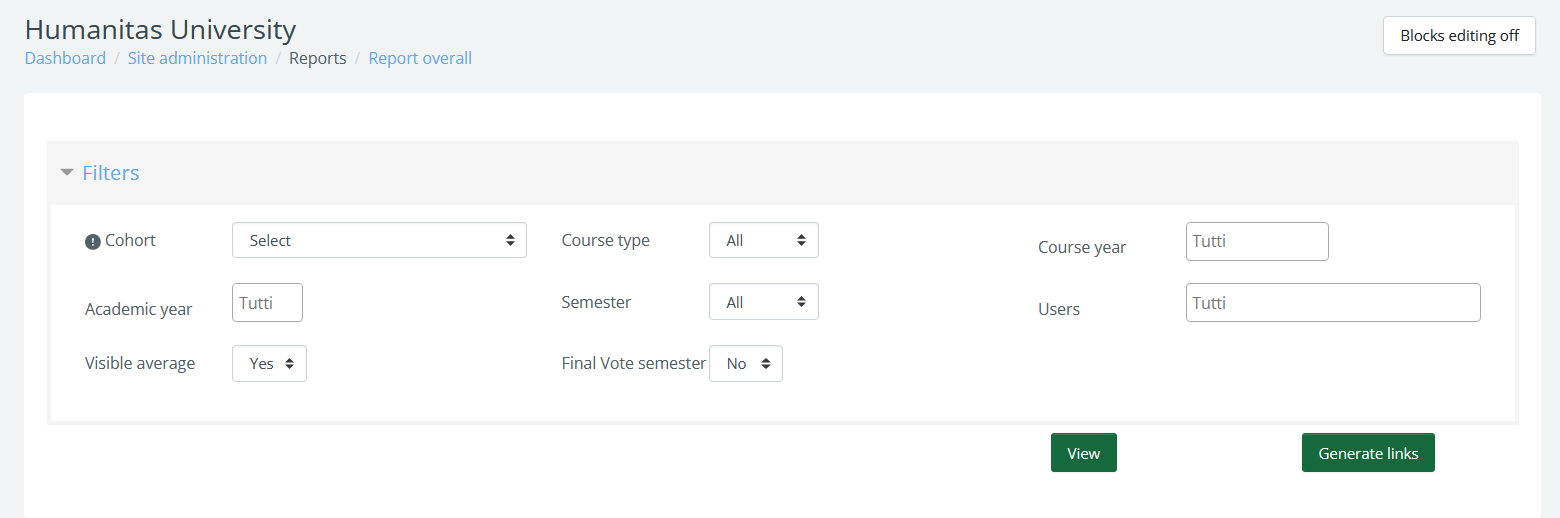 Coorte
A.A.
Semestre
Tipo di corso
Utente
Report OverAll (2 di 2)
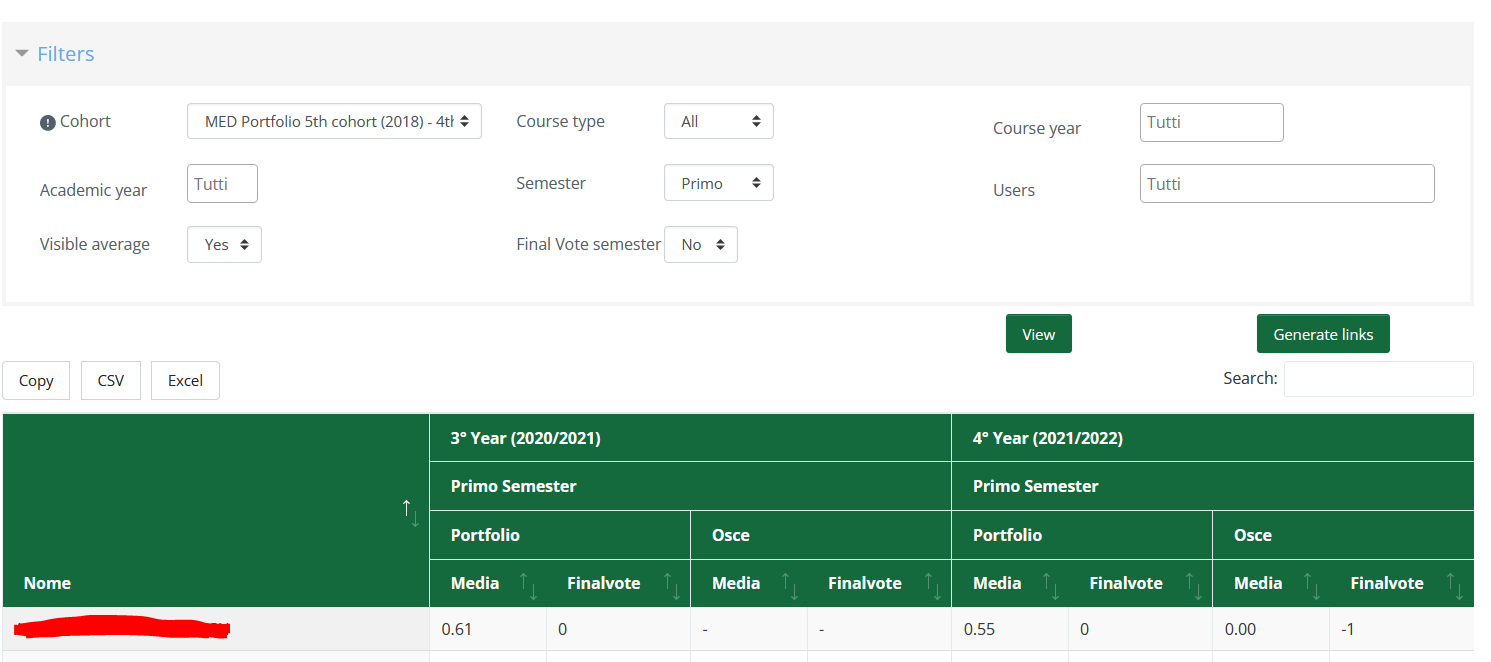 5 Plug-in
Core  Moodle API
Report 
OVerAll
Pannello
Docenti
Shared Library
Pannello Giustifiche
Pannello Segreteria
Sviluppi futuri
Corso di Laurea in MedTec
Digitalizzare la fase di Pianificazione
Integrare le attività professionalizzanti del Corso di laurea di Infermieristica
Integrare il tirocinio abilitante
GRAZIE